Unsupervised Miners
DataFest 2015
Benjamin Schäfer, Robert Litschko, Daniel Ringler, Alexander Renz-Wieland, Mats Schade
Universität Mannheim
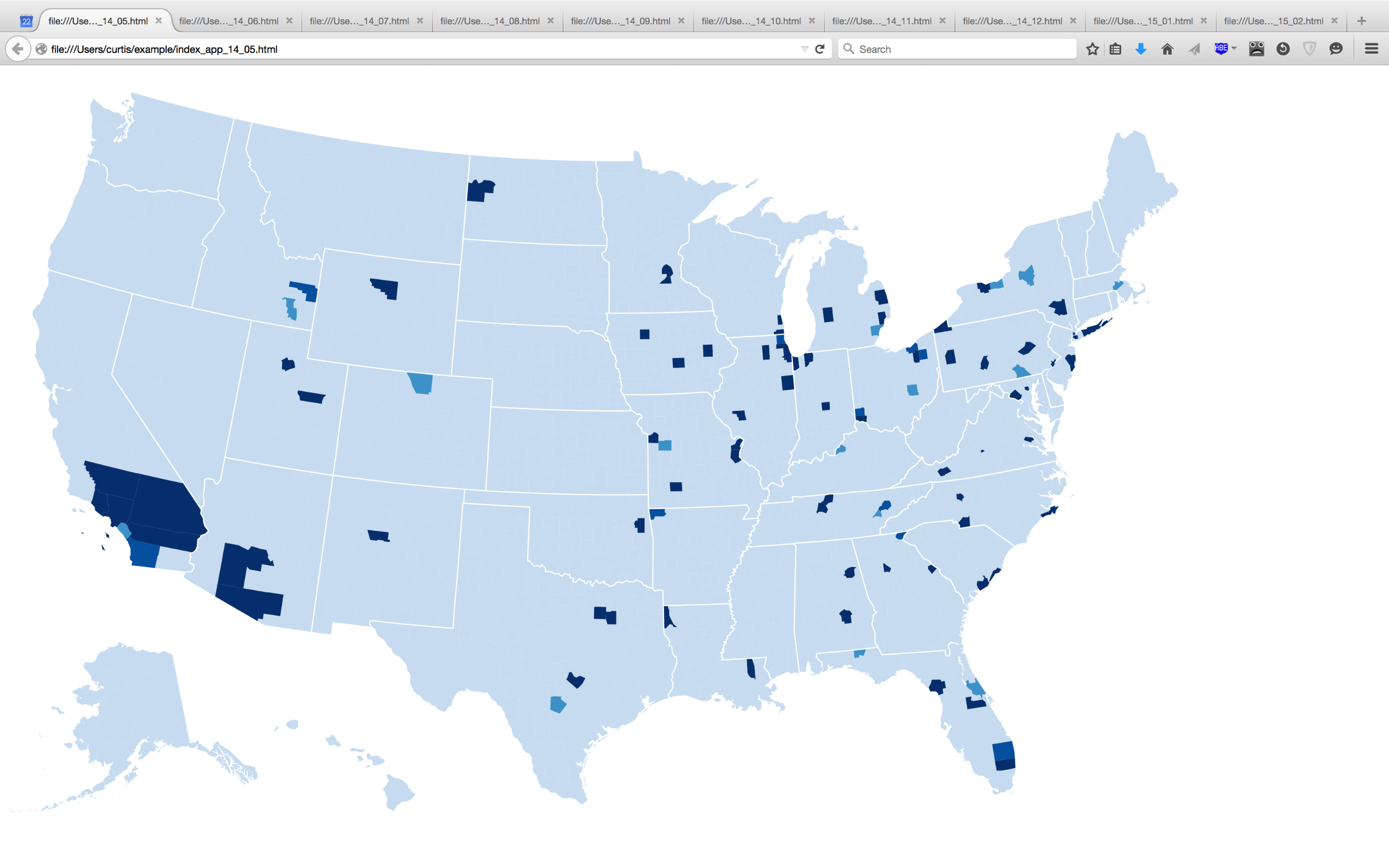 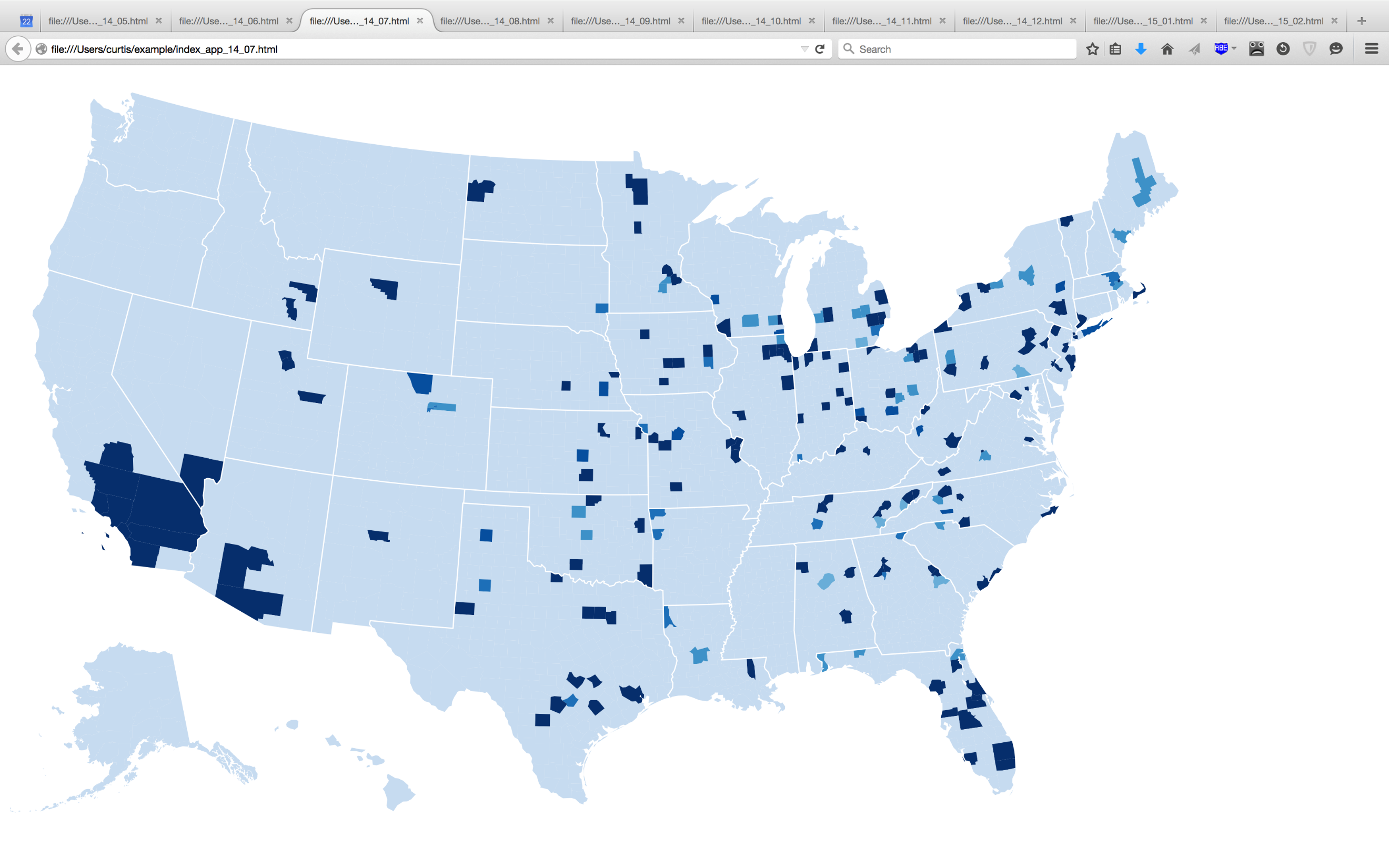 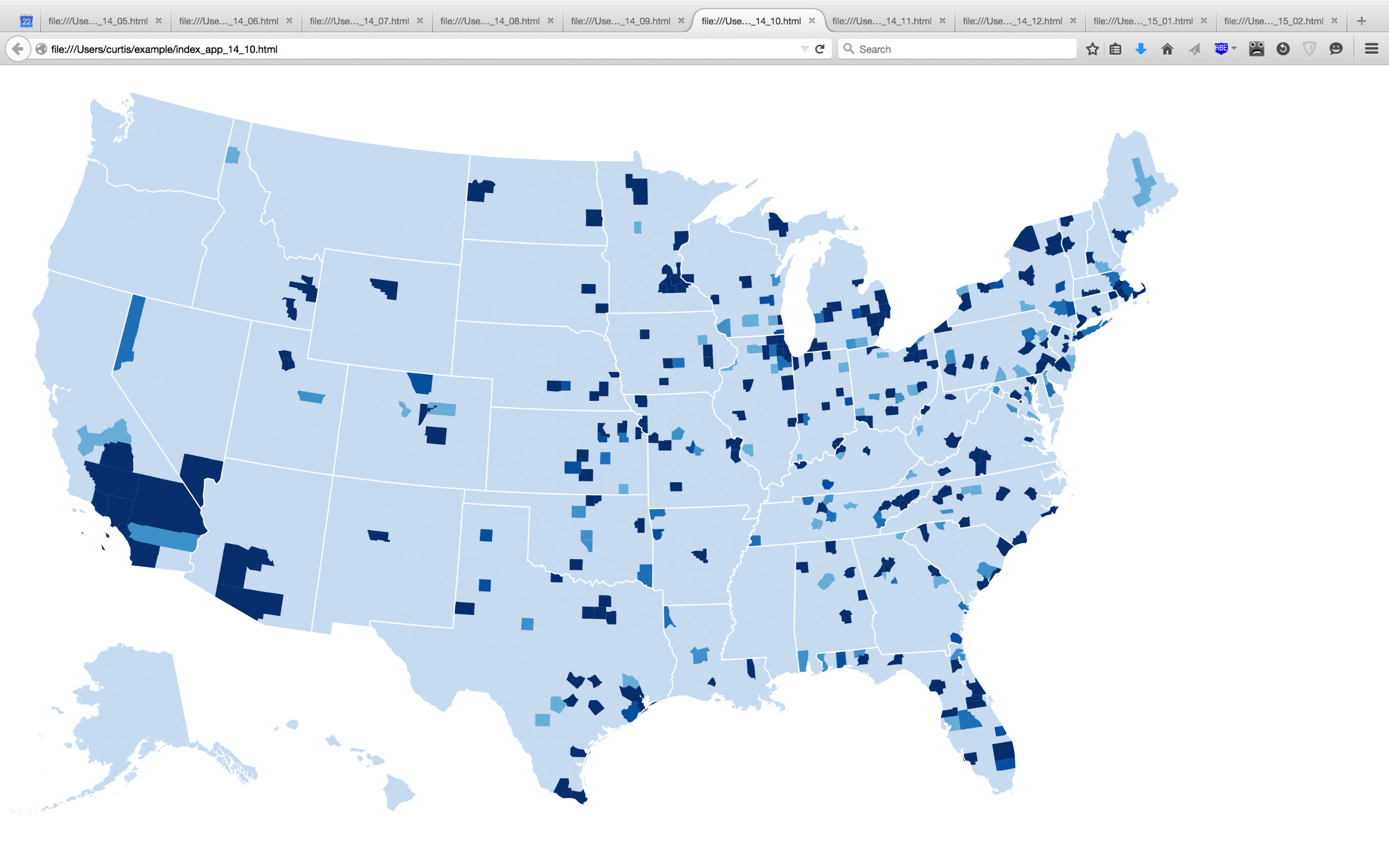 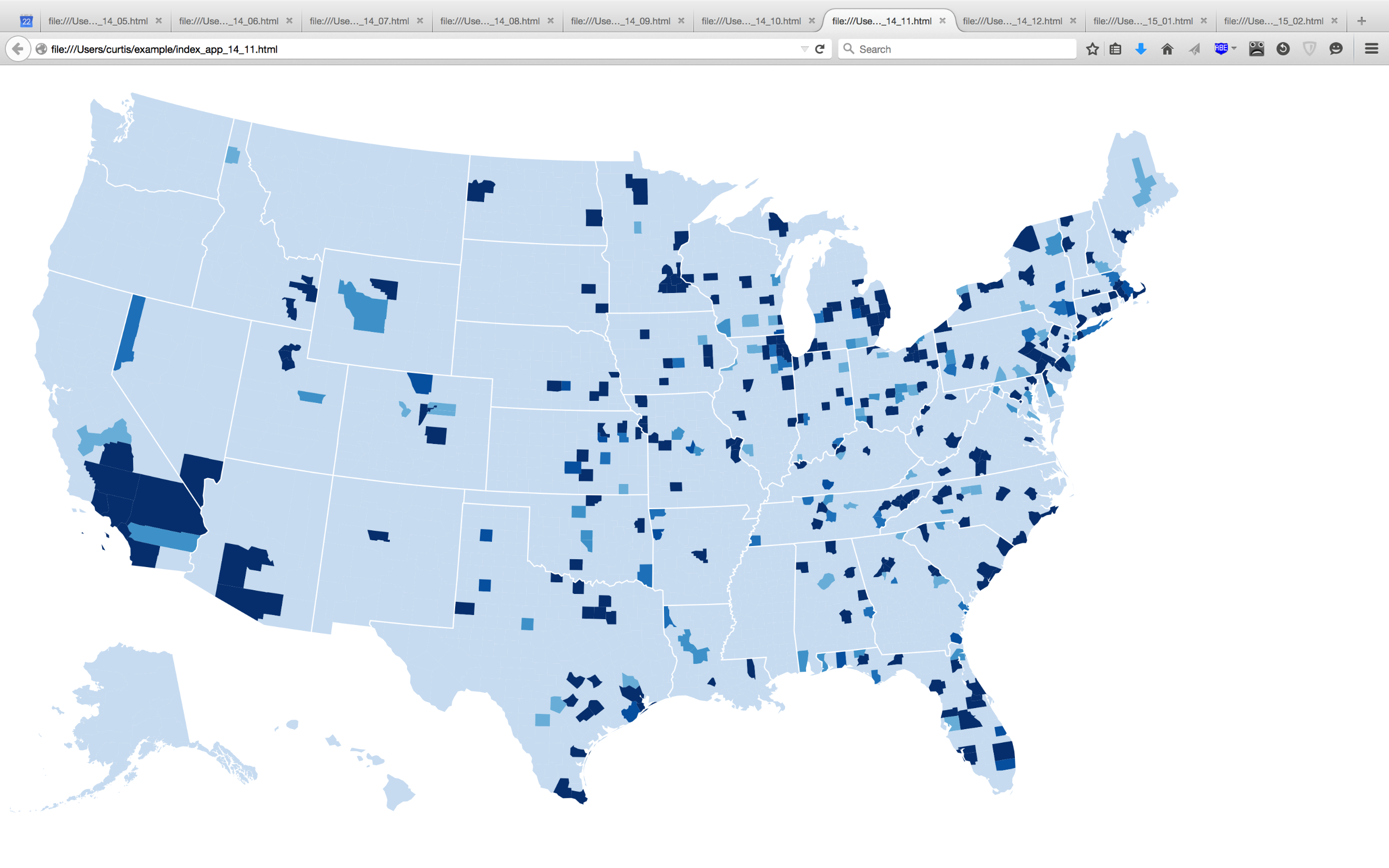 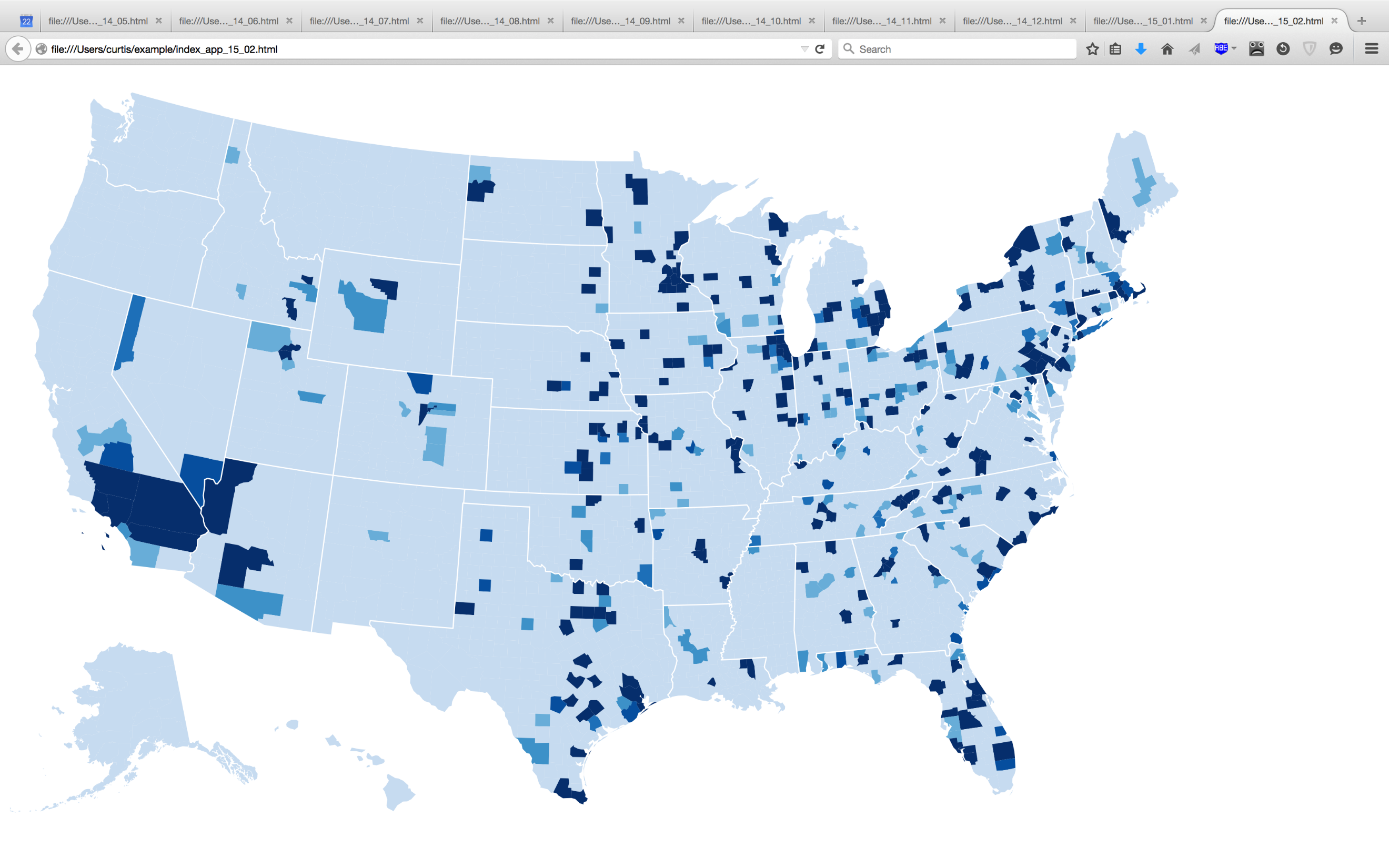 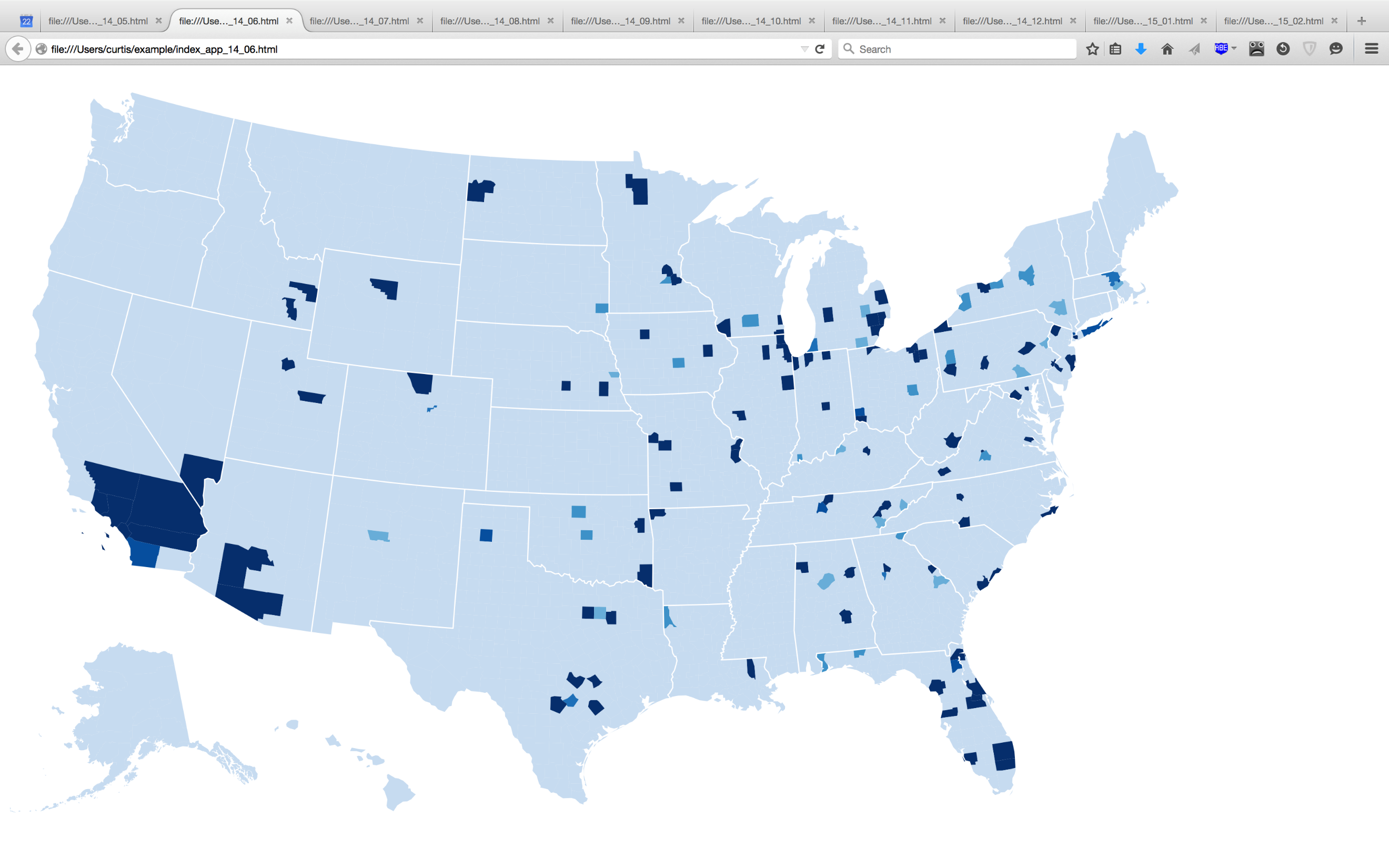 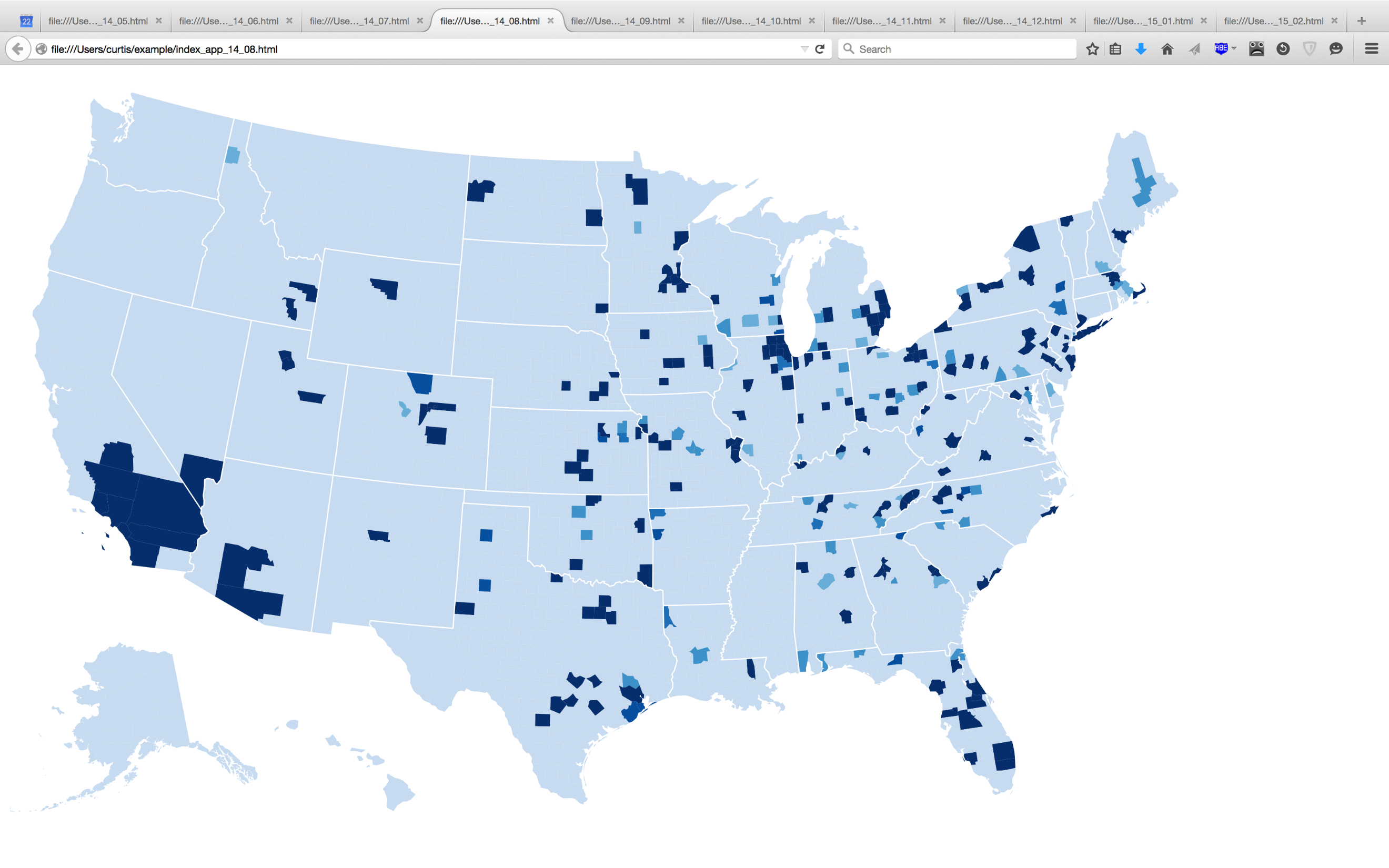 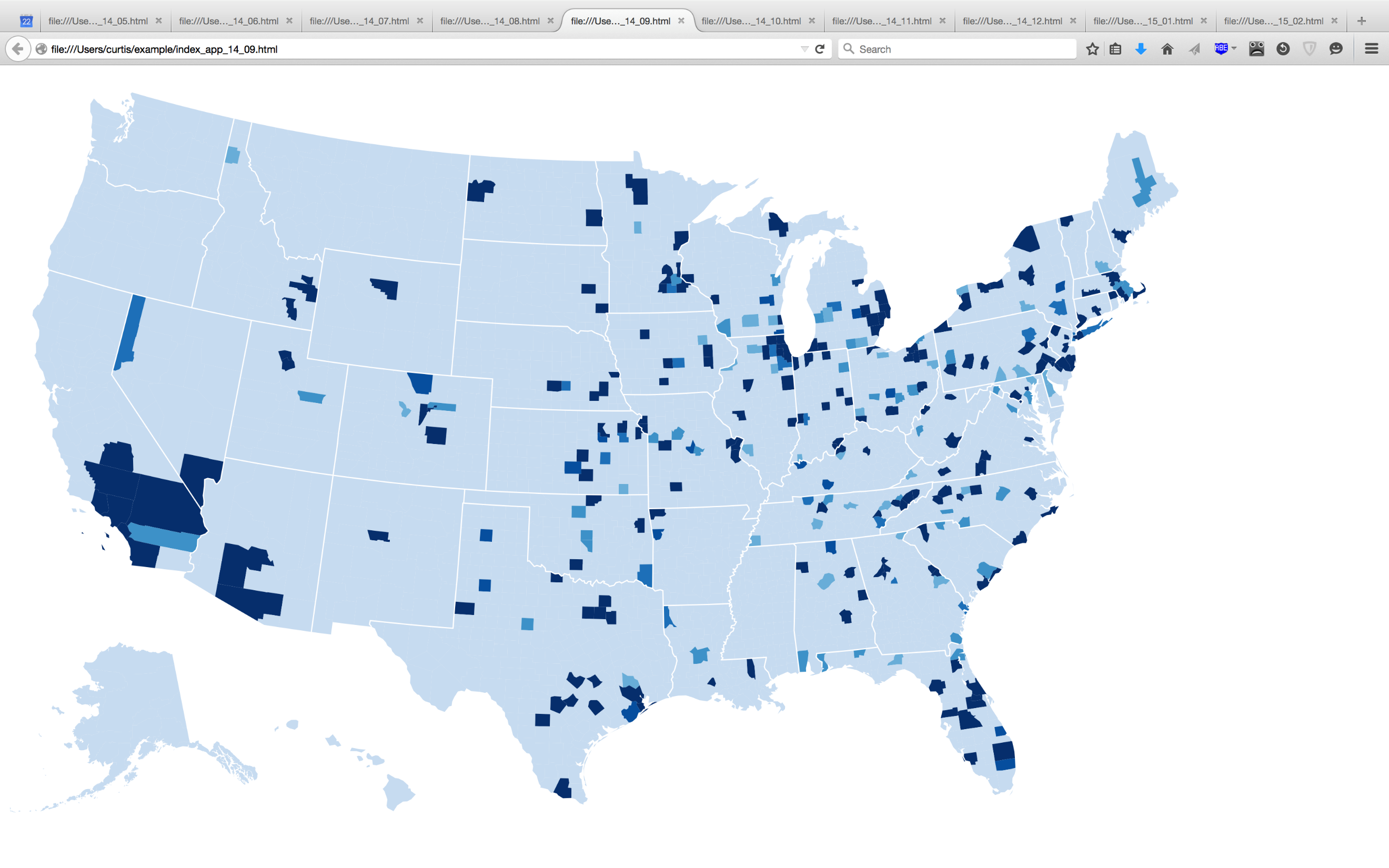 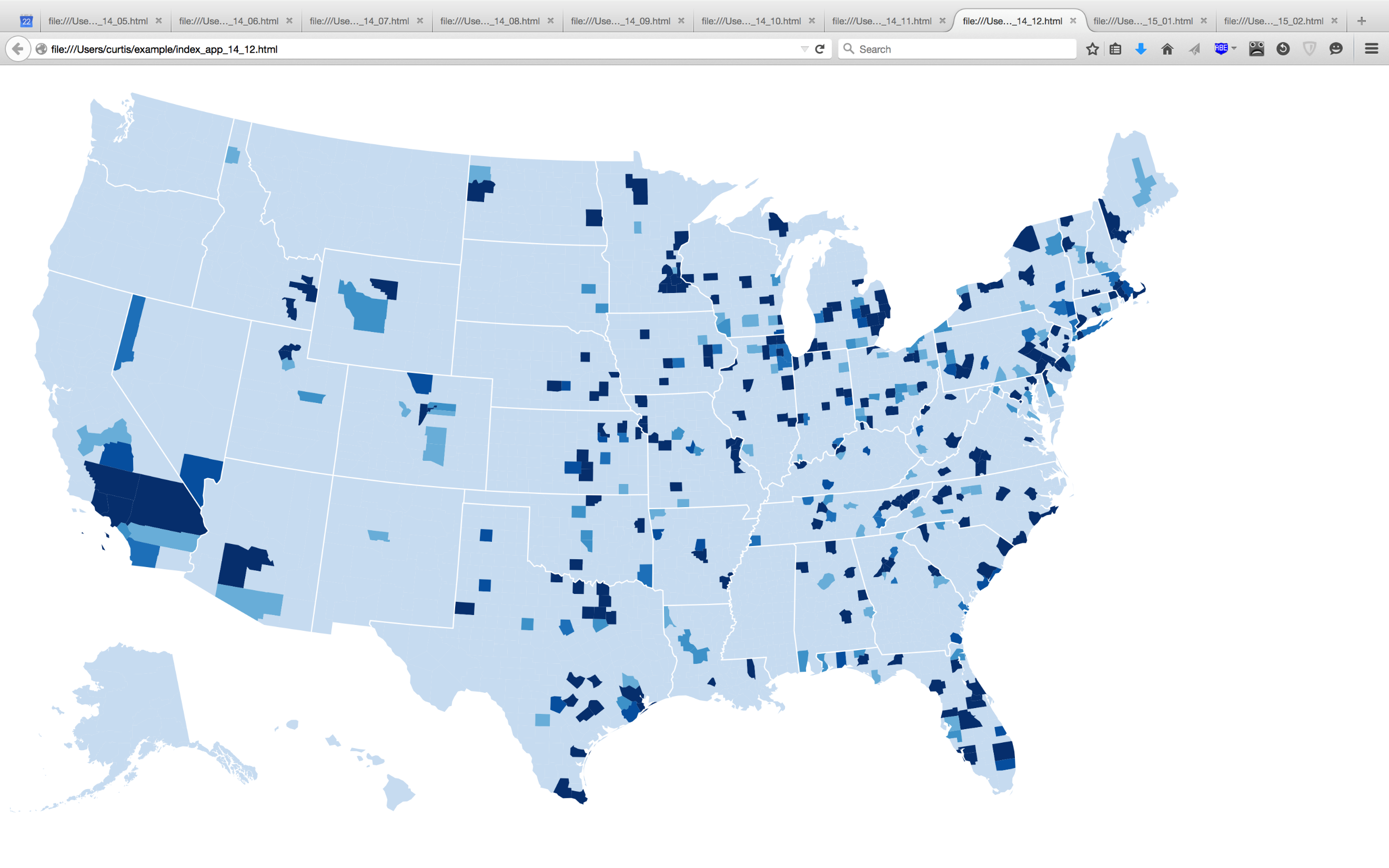 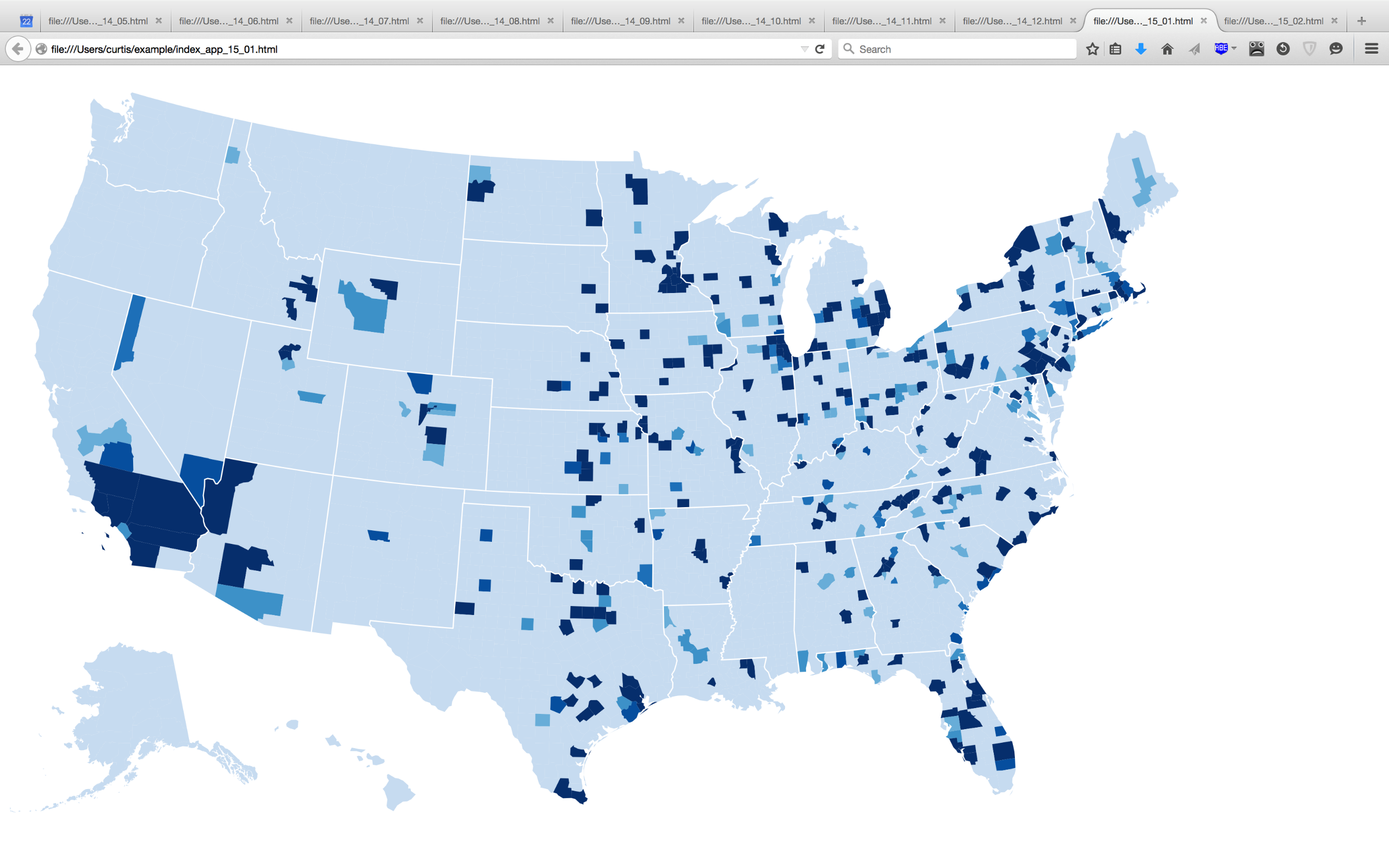 Ausbreitung von Snapchat
Ausbreitung von Snapchat
Ausbreitung von Snapchat
Ausbreitung von Snapchat
Ausbreitung von Snapchat
Ausbreitung von Snapchat
Ausbreitung von Snapchat
Ausbreitung von Snapchat
Ausbreitung von Snapchat
Ausbreitung von Snapchat
Der Entertainment User
[Speaker Notes: Der Hauptnuzter von Entertainment ist der Vollzeitarbeiter, gefolgt von Teilzeit und Studenten

Sonstige: Hausmann, Arbeitslos, Ohne Angabe

Verlauf von drei App-Gruppen, Communication, Social und unser Fokus: Entertainment. Hauptnutzungszeit ist von 18-22 Uhr, wie erwartet.]
This slide was deleted due to privacy issues